ỦY BAN NHÂN DÂN QUẬN LONG BIÊNTRƯỜNG MẦM NON BẮC CẦU
HOẠT ĐỘNG LÀM QUEN VỚI TOÁN
NHẬN BIẾT, PHÂN BIỆT KHỐI CẦU – KHỐI TRỤ
LỨA TUỔI: LỚP MGL A2

Giáo viên: Đặng Thị Kiều Anh
                                


Năm học 2022 -2023
Nhận biết khối cầu
Khối cầu
[Speaker Notes: Giáo viên click mouse lần lượt qua các nút theo hướng từ trái qua phải, để trình bày hình vẽ minh hoa các đặc tính của khối cầu.]
Khối cầu
1
2
Khung của khối cầu.
1. Mặt tròn bao quanh.
2. Khối cầu có thể lăn.
[Speaker Notes: Giáo viên click mouse lần lượt qua các nút theo hướng từ trái qua phải, để trình bày hình vẽ minh hoa các đặc tính của khối cầu.]
MỞ RỘNG
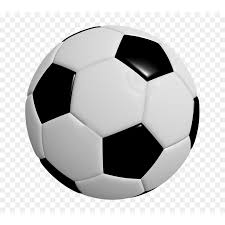 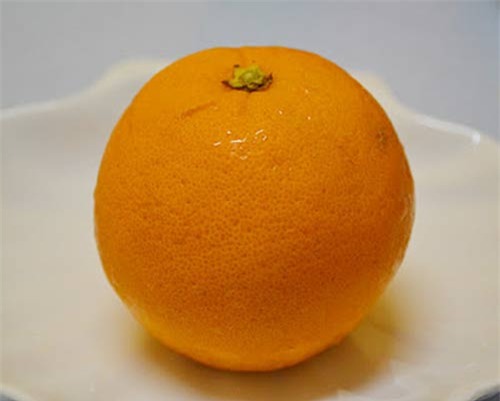 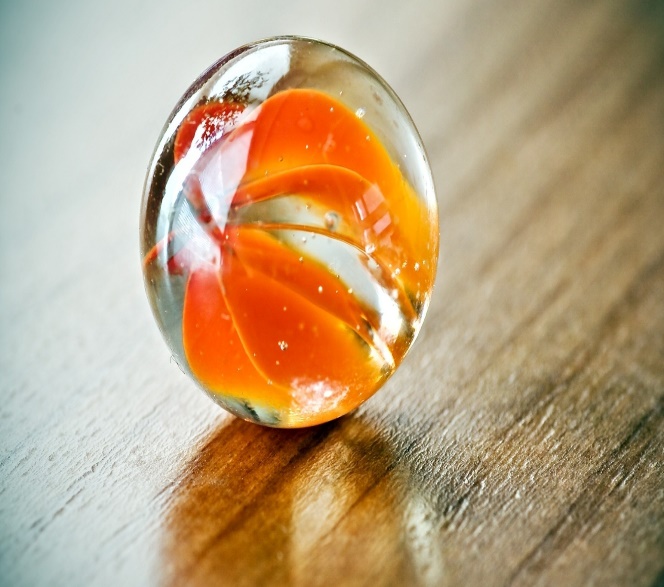 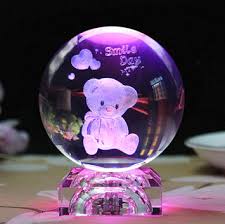 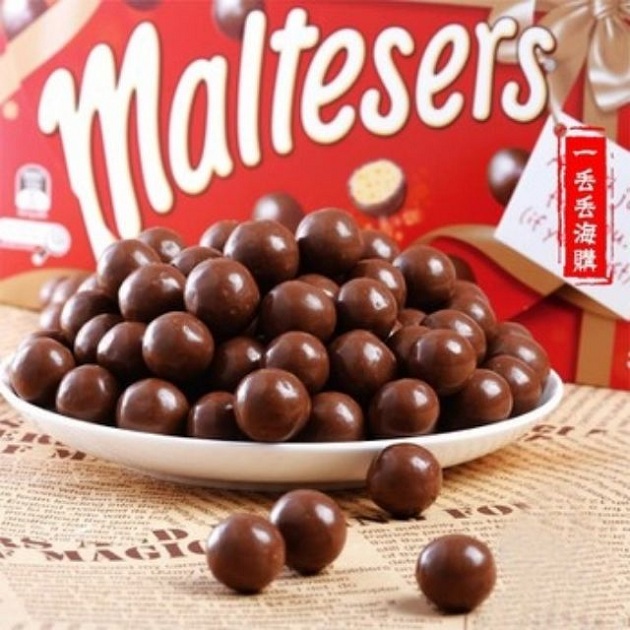 Nhận biết khối trụ
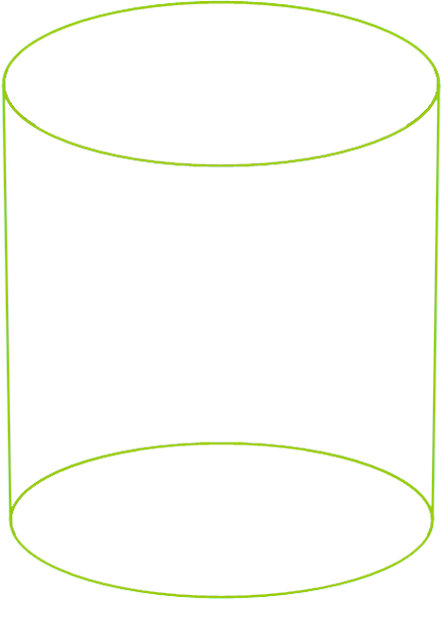 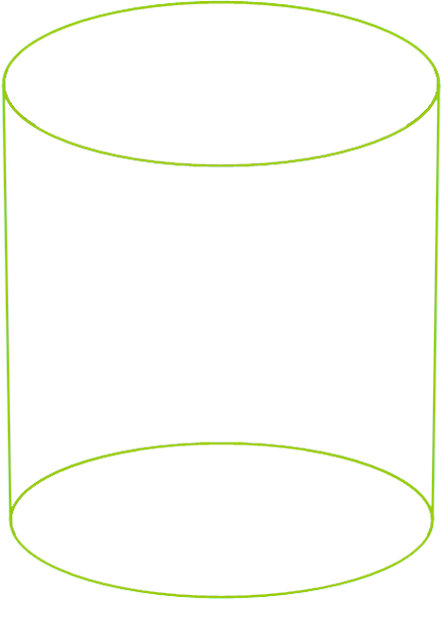 Khối trụ
[Speaker Notes: Giáo viên click mouse lần lượt qua các nút theo hướng từ trái qua phải, để trình bày hình vẽ minh hoa các đặc tính của khối trụ.]
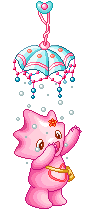 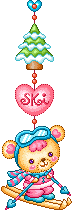 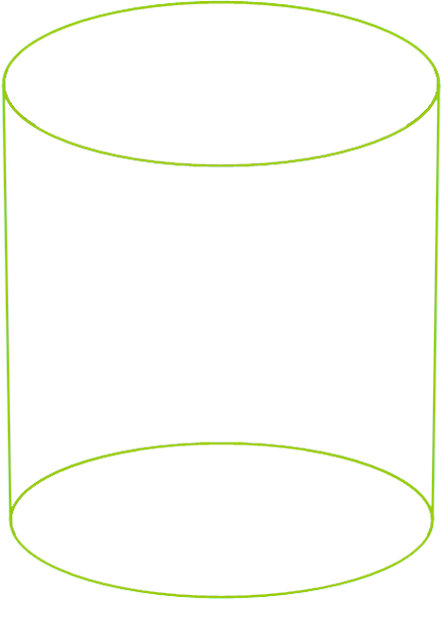 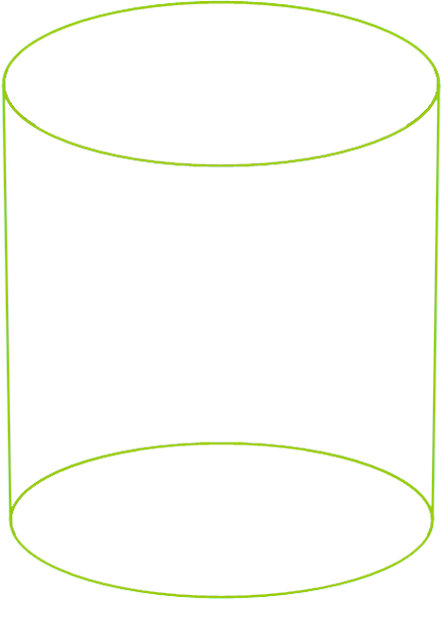 Khối trụ
1
2
3
4
Khung của khối trụ.
1. Mặt trên và mặt đáy.
2. Mặt tròn bao quanh.
3. Khối trụ có thể trượt.
4. Khối trụ có thể lật và lăn.
[Speaker Notes: Giáo viên click mouse lần lượt qua các nút theo hướng từ trái qua phải, để trình bày hình vẽ minh hoa các đặc tính của khối trụ.]
MỞ RỘNG
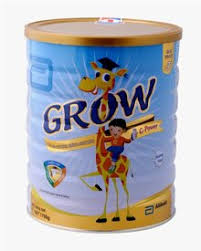 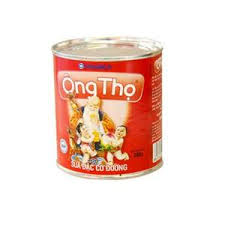 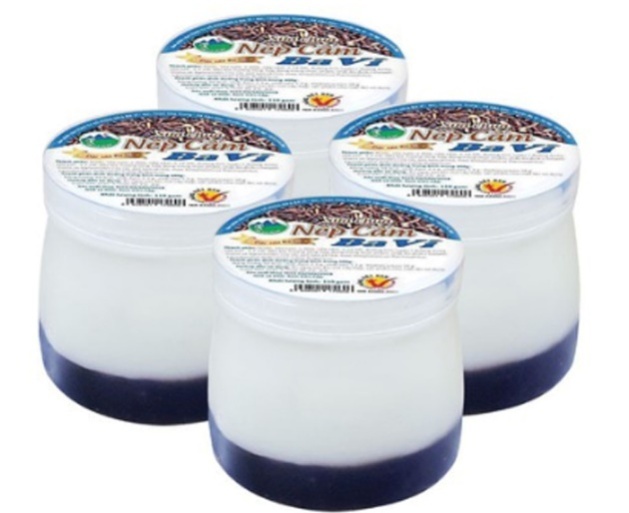 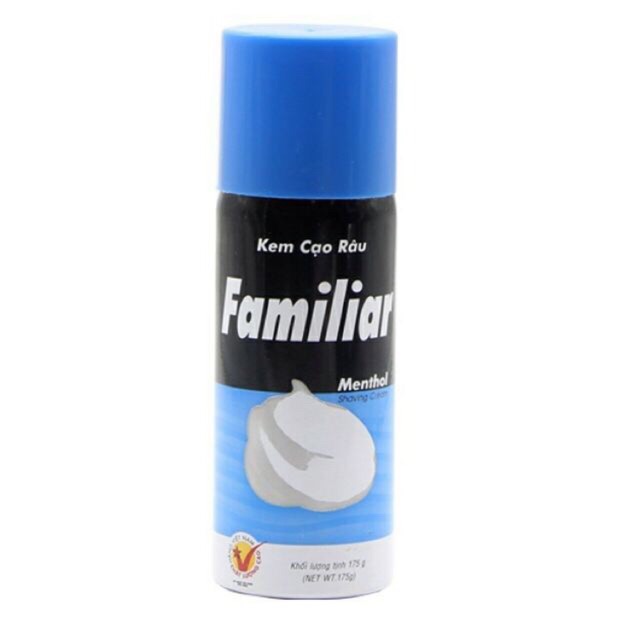 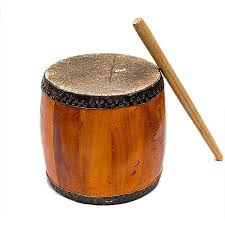 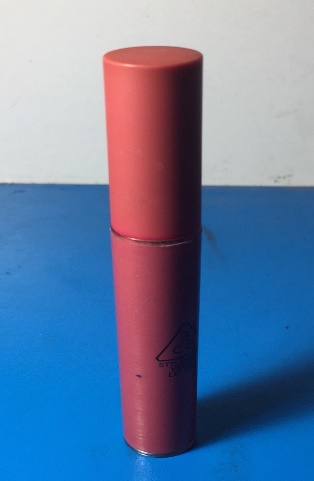 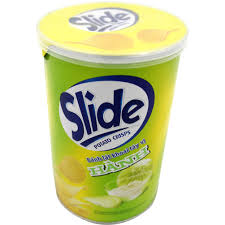 Giống nhau:
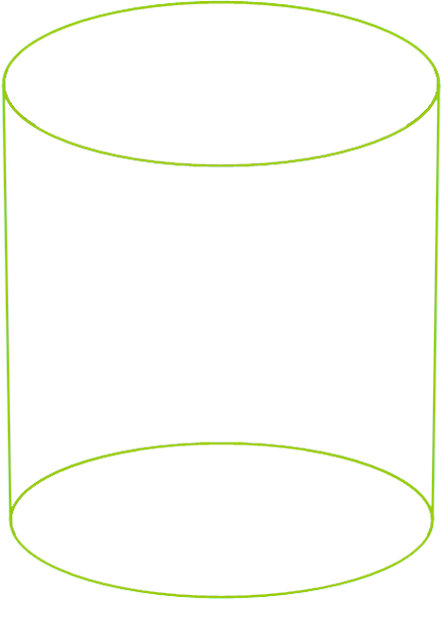 Phân biệt khối cầu, khối trụ
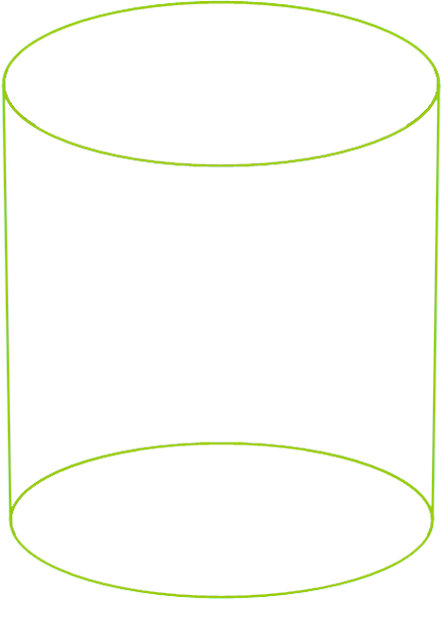 Khác nhau:
[Speaker Notes: Giáo viên click mouse lần lượt qua các nút theo hướng từ trái qua phải, để trình bày hình vẽ minh hoa các đặc tính của khối cầu.]
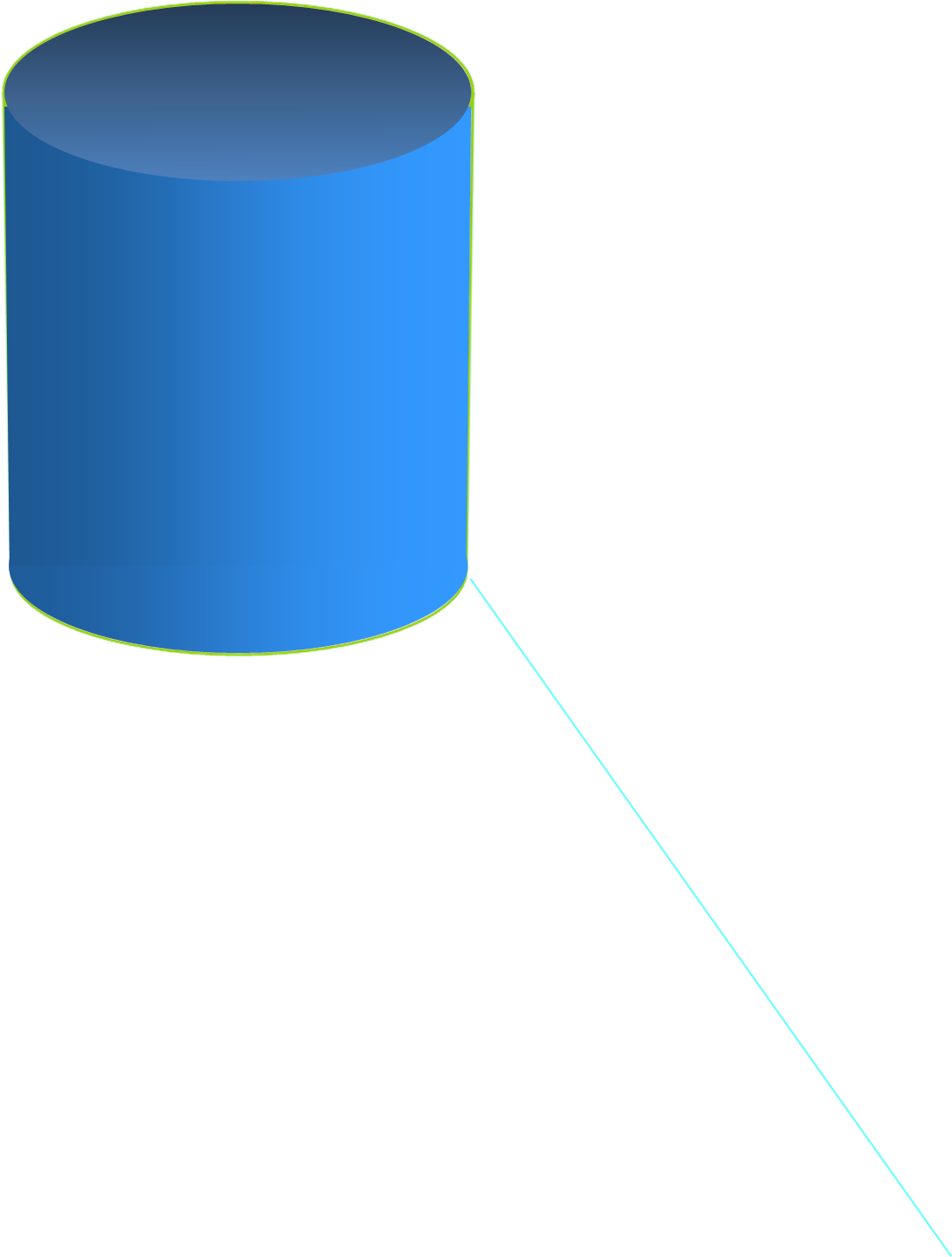 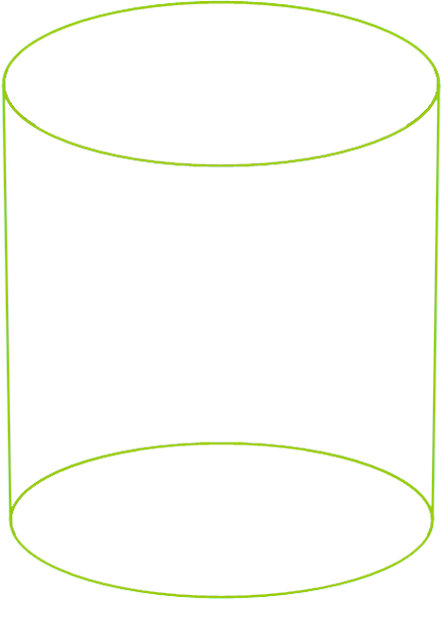 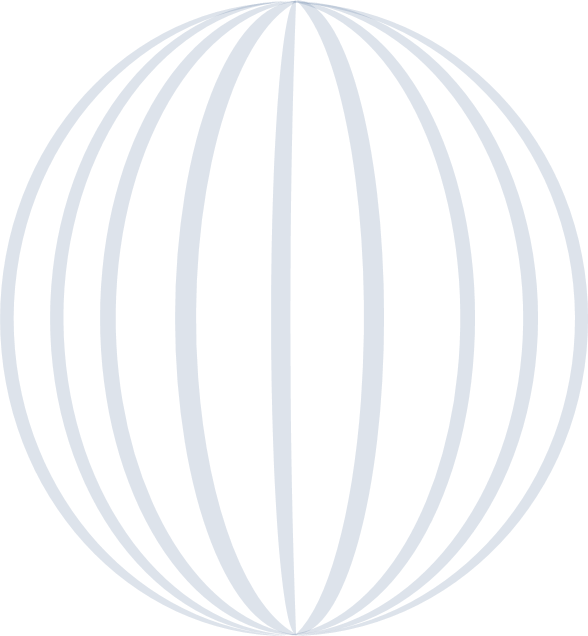 [Speaker Notes: Giáo viên click mouse lần lượt qua các nút theo hướng từ trái qua phải, để trình bày hình vẽ minh hoa các đặc tính của khối cầu.]
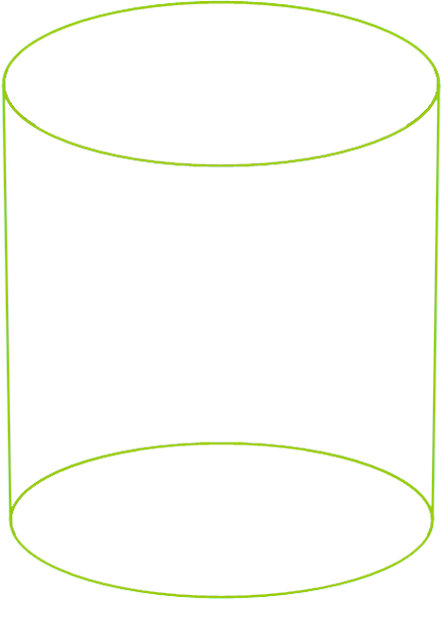 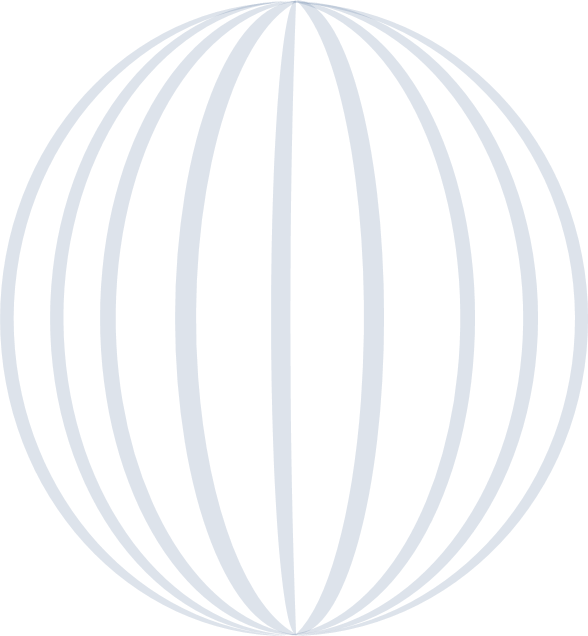 [Speaker Notes: Giáo viên click mouse lần lượt qua các nút theo hướng từ trái qua phải, để trình bày hình vẽ minh hoa các đặc tính của khối cầu.]
TRÒ CHƠI
AI NHANH NHẤT
TRÒ CHƠI
AI ĐOÁN GIỎI
KHỐI NÀO CÓ MẶT TRÒN BAO QUANH TRONG CÁC KHỐI SAU?
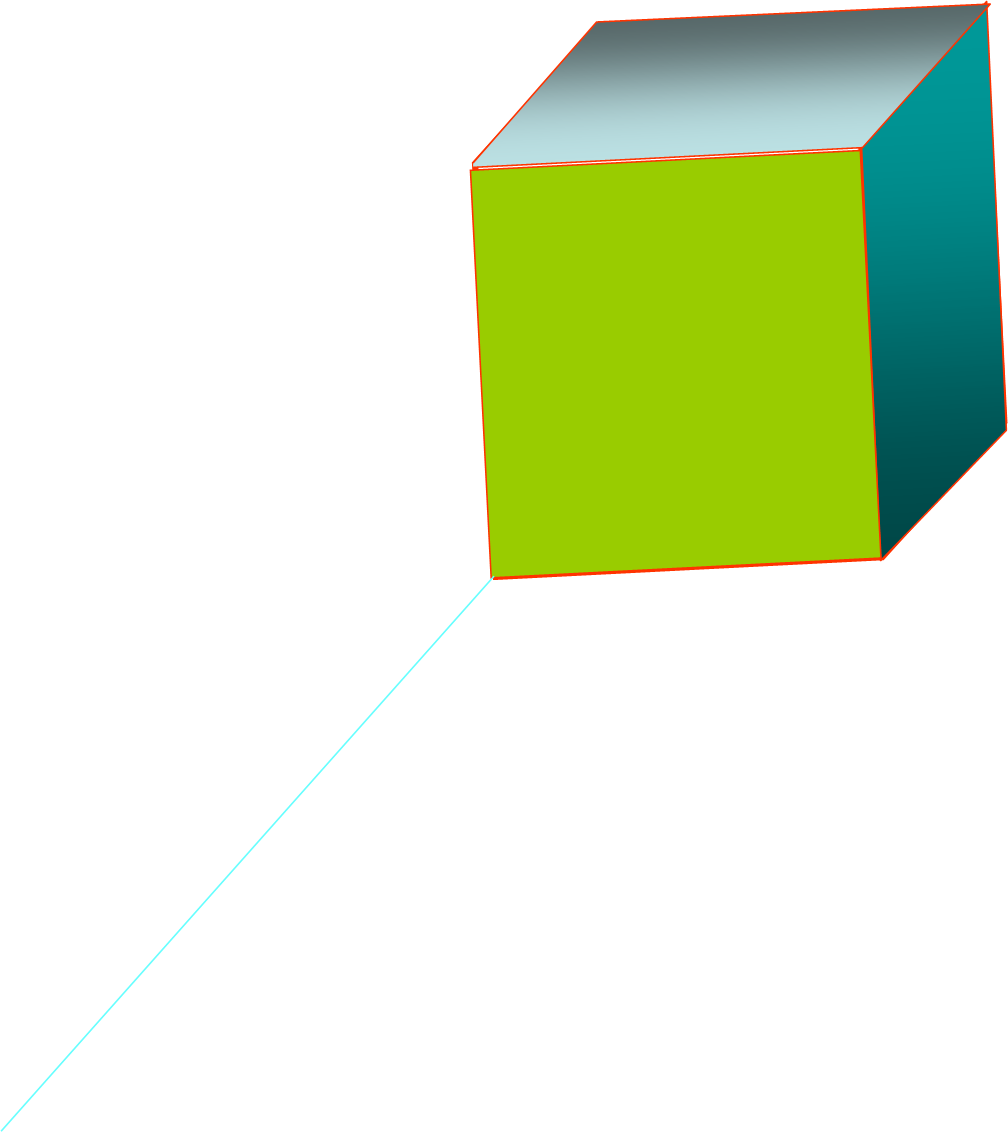 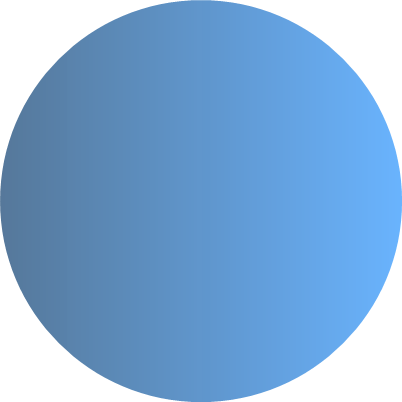 1
2
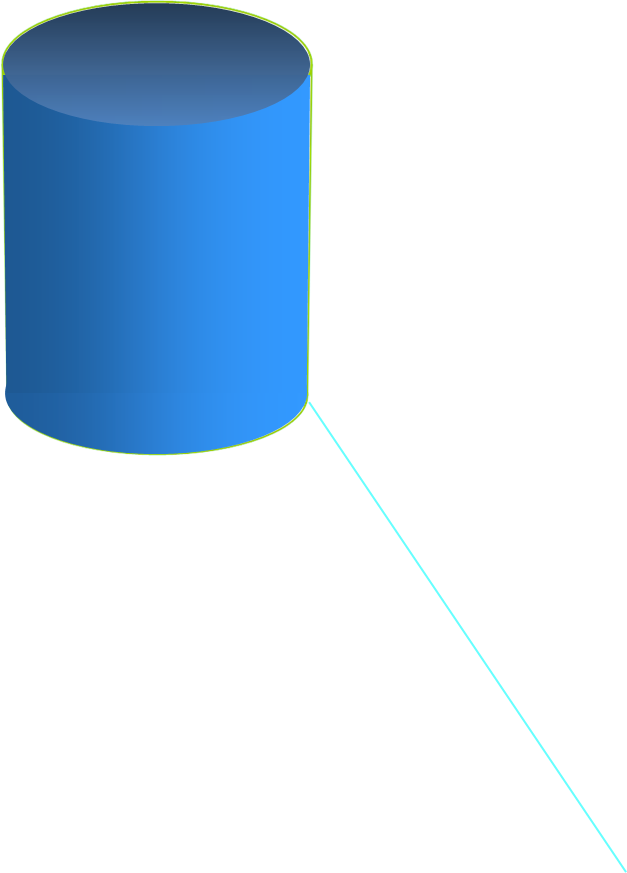 4
3
KHỐI NÀO CÓ MẶT TRÊN VÀ MẶT ĐÁY LÀ MẶT PHẲNG?
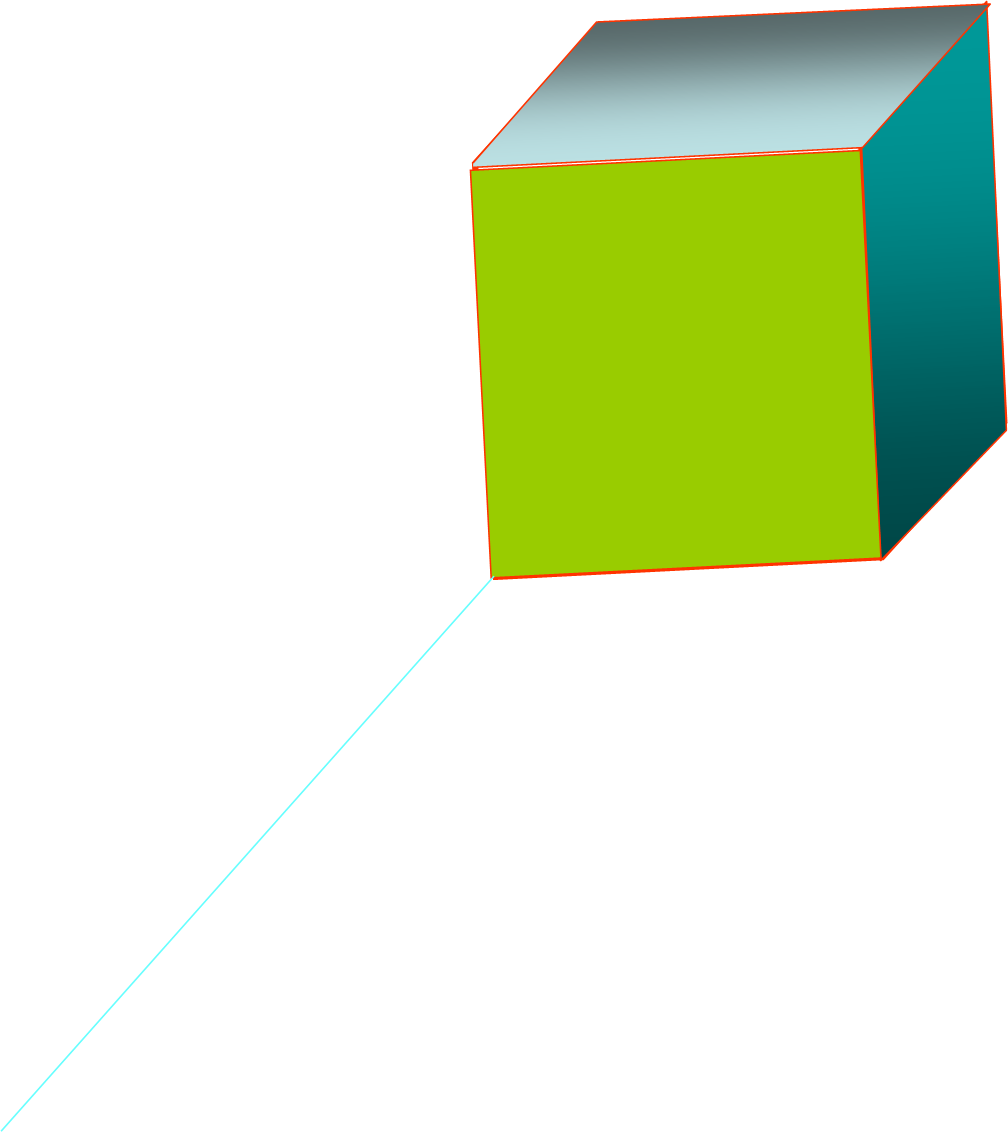 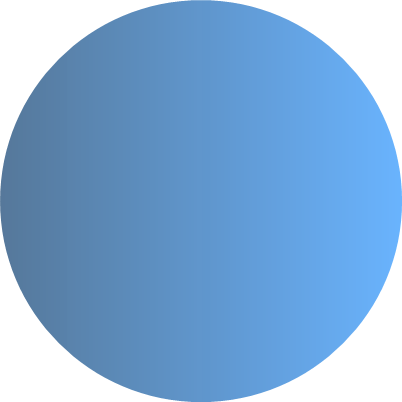 1
2
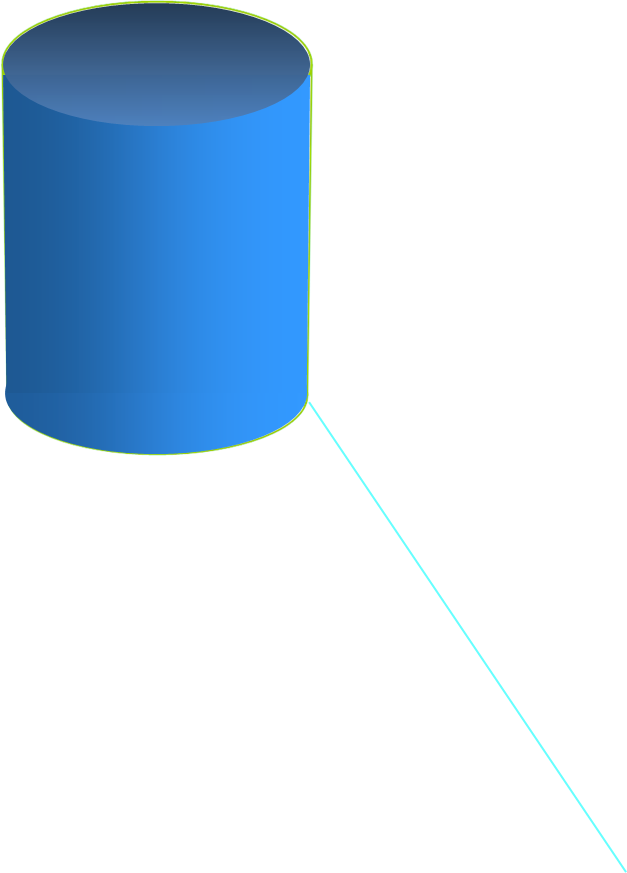 4
3
XIN CHÀO VÀ HẸN GẶP LẠI CÁC BÉ!